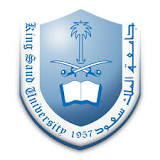 جامعة الملك سعود
كليـــــــــة التربيــــــــــــــــة
دورة الإشراف التربوي
مقـرر التنمية المهنيـة
الدكتور : فايز عبدالعزيز الفايز
القائد الواعد
تجربة شخصية من المتدرب : شبيب بن ناصر آل شبيب
نبذة عن المشروع
المشروع : هو برنامج تدريبي يهدف إلى إعداد قائداً واعداً متميزاً في الإدارة المدرسية، حيث يتم من خلال هذا المشروع تدريب مجموعة من المعلمين للقيادة المدرسية ، حيث يتم إعدادهم تربوياً ومهنياً ليكونوا مدراء و وكلاء في مدارس المحافظة .
سوف يسهم هذا المشروع في تهيئة معلمين من الميدان التربوي لكي يكونوا في جاهزية تامة في قيادة أي مدرسة في المحافظة و متى دعت الحاجة لهم ، وكذلك سد عجز بعض إدارات المدارس ، حيث تكون لهم أولوية التكليف في الإدارة المدرسية ، على أن تشمل هذه التهيئة على تقديم برامج نوعية تربوية ومهنية على مدار عام دراسي كامل .
أهداف المشروع
إعداد كوادر بشرية للقيادة المدرسية .
المساهمة في سد العجز في إدارات المدارس .
تهيئة معلمين من الميدان التربوي لكي يصبحوا على علم ودراية بالإدارة المدرسية .
تكليفهم في إدارات المدارس متى دعت الحاجة لذلك .
 تدريبهم قبل بداية التكليف يعطي منحى جيد أثناء عملهم .
سد فجوة العزوف عن الإدارة المدرسية .
آلية و إجراءات تطبيق المشروع
تعميم هذا المشروع على الميدان التربوي .
استقبال طلبات الالتحاق بهذا المشروع من الميدان التربوي .
تطبيق ضوابط تكليف شاغلي الوظائف التعليمية في إدارات المدارس على المتقدمين من الميدان التربوي ، على أن يتم تعميم الضوابط التكليف ضمن تعميم المشروع .
تحديد عدد الملتحقين بالمشروع بعدد (15) معلمين فقط .
تدريب الملتحقين بالمشروع خلال العام الدراسي الحالي على أساسيات الإدارة المدرسية وتطبيقاتها  .
يخضع المتدرب في المشروع على التطبيق الميداني الجزئي في نهاية العام الدراسي . (تحدد آليته لاحقاً ).
يخضع المتدرب خلال المشروع لزيارات ميدانية لبعض الإدارات المدرسية المتميزة بالمحافظة .
تحديد يوم واحد كل أسبوعين للبرنامج التدريبي ، على أن تكون مدة اليوم التدريبي (4)ساعات ، على أن يتم تفريغ المتدرب من المدرسة ذلك اليوم ويكون توقيعه لذلك اليوم في البرنامج التدريبي.
إلزام حضور المتدرب للبرنامج بنسبة 75% وتكون نسبة غيابه 25% ،على أن يتم استبعاد المتدرب الذي يتجاوز غيابه النسبة المحددة .
يشارك في التدريب مجموعة من المشرفين التربويين من داخل المحافظة ومن خارجها .
يخضع المتدرب لاختبار فيما قدم له أثناء التدريب في نهاية المشروع ، على أن يكون اجتياز هذا الاختبار شرطاً لاجتياز المشروع .
يخضع جميع المتدربين في هذا المشروع للتهيئة ليكونوا مديري أو وكلاء في المدارس .
تكون أولوية التكليف في إدارات المدارس العام الدراسي القادم بمشيئة الله للمتدربين المجتازين في هذا المشروع ، على أن لا يترتب على ذلك ضرورة تكليف المتدربين ويرجع ذلك للجنة .
يختم المشروع قبل نهاية العام الدراسي الحالي .
مهام اللجنة الرئيسة للمشروع
الموافقة على تنفيذ المشروع و إقراره .
الإشراف العام على المشروع .
فرز المتقدمين للمشروع وتطبيق ضوابط تكليف شاغلي الوظائف التعليمية عليهم .
اختيار المتدربين في المشروع بعد الفرز .
الإشراف على البرنامج التدريبي ومتابعته .
متابعة المتدربين أثناء التطبيق الميداني .
تطبيق الاختبار نهاية المشروع و استخلاص النتائج وفرز المجتازين . 
تكريم المجتازين في المشروع .
دراسة فاعلية البرنامج ودراسة جدوى التطبيق في العام الذي يليه .
البرنامج التدريبي للمشروع
تعليمات خاصة بالبرنامج التدريبي
الحضور المبكر وقبل بداية البرنامج بعشر دقائق .
في حالة الاعتذار عن الحضور  يلزم إشعار قسم الإدارة المدرسية قبل البرنامج بوقت كافي كحد أدني يوم قبل البرنامج ، على أن يتم احتساب ذلك اليوم من نسبة الغياب المحددة .
على المتدرب احضار ما يتطلبه البرنامج التدريبي  من أدوات و أجهزة .
الالتزام بالوقت في الحضور والانصراف من البرنامج التدريبي .
كتابة التقرير المطلوب بعد كل زيارة ميدانية .
نقاط هامة في المشروع
متطلبات المشروع
تدشين المشروع بشكل رسمي وجيد .
مصاريف مالية للتغذية و طباعة الحقائب التدريبية والشهادات و الجوائز.
توثيق البرنامج من قسم الإعلام التربوي .
تجهيز القاعات التدريبية للمشروع .
مصاريف سفرية للزيارات الخارجية.
المعلمين المرشحين للمشروع
في نهاية العرض
نقدم خالص شكرنا وتقديرنا لسعادة مدير التربية والتعليم بالموافقة على المشروع .
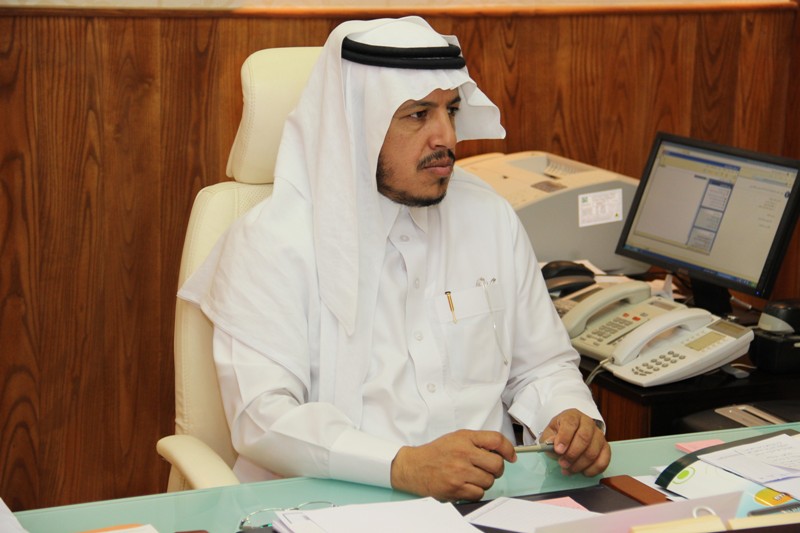